Electrochemistry
Chapter 9
Terms for Electrochemistry
Oxidation is the loss of electrons 
Reduction is the gaining of electrons
OIL RIG
The substance that loses the electrons is the reducing agents (causes another substance to be reduced – gain electrons)
The substance that gains the electrons is the oxidising agent (causes another substance to be oxidised – lose electrons)
Oxidation and Reduction
Oxidation
Zn(s)  Zn2+ (aq) + 2e-
Metallic zinc is oxidised to zinc ion.  Metallic zinc is acting as reducing agent
Reduction
Cu2+ (aq) + 2e-  Cu(s)
Copper ion is reduced to copper metal.  Copper ion is serving as an oxidising agent
Overall: 2e- transferred from Zn(s) to Cu(s)
Zn(s) + Cu2+(aq)  Zn2+(aq) + Cu(s)
Before and After…
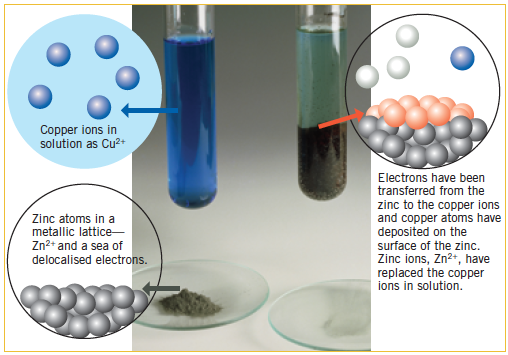 Strength of reductant and oxidant…
Zinc more reactive than copper. 
Therefore loses its electrons and is oxidised.
Called a reducing agent or reductant.
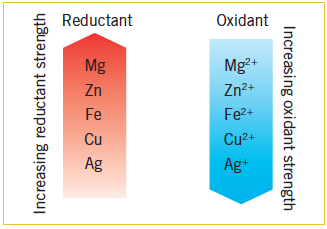 Old Transition Lenses
Based on REDOX reaction involving Cu, Ag and UV light
Cu + UV  Cu2+ + e-
Ag + e-  Ag

Silver crystals caused glasses to go dark, reverse occurs when no UV light.
Oxidation Numbers
Oxidation numbers are used when it is difficult to identify which substance loses and gains electrons and how many…
Example:
H+ + MnO4- + Cl-  Mn2+ + Cl2 + H2O

Here we need oxidation numbers!!
Rules for assigning oxidation numbers
Elements have oxidation numbers of zero. Monatomic (noble gas), molecule or covalent network – example Ne, H2, O3, P4 or C (diamond)
The oxidation number of a monatomic ion is the charge on the ion. Example: Cu2+ has o.n. of +2.  In Cl- the o.n. = -1.  Elemental groups e.g. group 1 = +1, group 2 = +2 etc…
Oxidation number of combined oxygen is -2 except in peroxides (e.g. Na2O2, H2O2, o.n. = -1 and exception F2O o.n. = +2)
Rules continued…
4.	Combined hydrogen is always +1 except metal hybrides (e.g. NaH)
The sum of all the oxidation numbers of the atoms in a molecule is equal to its charge.  If no charge then equals zero example CO2
In polyatomic ion must equal to charge on ion example SO42-
Balance oxygen by adding by adding water and balance hydrogen by adding hydrogen
Summary
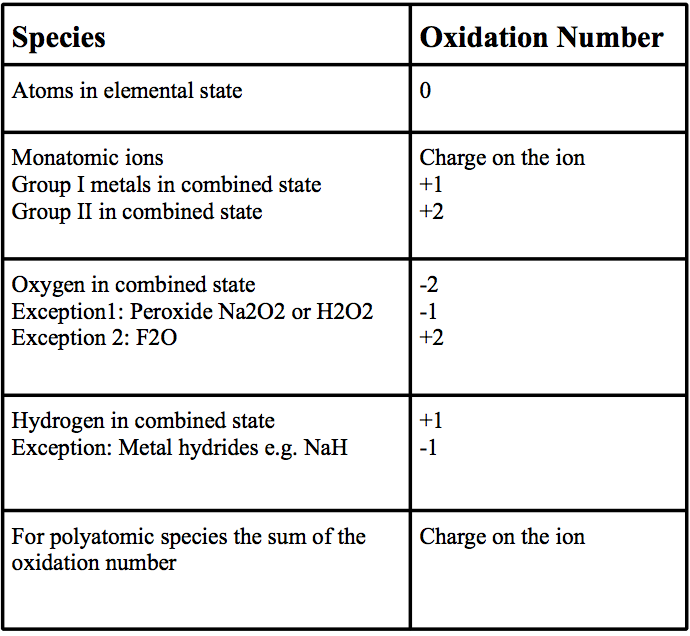 Finding unknown oxidation numbers
Problem: What is the oxidation number of Mn in MnO4-, the permanganate ion?
Solution:  Mn is unknown
    Each O is –2 (rule 3)
    All of the oxidation numbers must add up to –1 (rule 5)
    Mn + 4(-2) = -1,    Mn = +7 in permanganate                                          

Problem: What is the oxidation number  of Cr in K2Cr2O7, potassium dichromate?
Solution: Cr is unknown
    Each K from Column I is +1
    Each O is –2 (rule 3)
	All the oxidation numbers add up to 0 (no charge on K2Cr2O7)
     2(+1) + 2 Cr + 7(-2) = 0,       2 Cr = 12,        Cr  = 12 / 2 = +6
     Cr = +6  in potassium dichromate
Using oxidation numbers…
Using oxidation numbers we will find the oxidising agent, the reducing agent, the number of electrons lost and gained, the oxidation half-reaction, the reduction half-reaction and the final balanced equation for:

     H+  +  MnO4-  +  Cl-   Mn+2  + Cl2  +  H2O
Using oxidation Numbers step by step..
Step I – Find the oxidation number of each atom.                           
 H+  +  MnO4-  +  Cl-   Mn+2  + Cl2  +  H2O
    +1      (+7, -2)      -1        +2          0      (+1, -2)
Step II – Which oxidation numbers change?                       MnO4-     Mn+2         2 Cl-   Cl2
            +7           +2            2(-1)   0
    5 electrons gained          2 electrons lost
Identify oxidising and reducing agents.
 (MnO4-  is the oxidising agent. It gained e- from Cl- )
 (Cl-  is the reducing agent. It lost e- to MnO4- )
continued....
Step III - Electrons lost by a reducing agent must always equal electrons gained by the oxidising agent!
	Balance electrons in each half equ
Therefore: 2Cl-     Cl2   +  2e-
					 5(2Cl-     Cl2   +  2e-)
                                10 Cl-    5Cl2  +  10e-  (oxidation half-eqn*)
And:		MnO4-   + 5e-   Mn+2 
					2 (MnO4-   + 5e-   Mn+2 )
                     2MnO4-    + 10e-  2Mn+2 (reduction half-eqn)
continued…
Step IV – Balance first half-reaction by adding H+ ions and H2O molecules:    
	16 H+  + 2MnO4-   + 10e-  2Mn+2 + 8 H2O
Step V - Adding the oxidation half-reaction and reduction half-reaction the 10 electrons gained and lost cancel to give the overall reaction:
	16H+  +  2MnO4-  +  10Cl-   2Mn+2  + 5Cl2  +  8H2O

* Half-equations refers to the reaction showing either the electron gain (reduction) or the electron loss (oxidation) step of the reaction.
No change in oxidation numbers
Is no change in oxidation numbers then it is not a REDOX reaction…
For example:
CO32-(aq) + 2H(aq) → H2O(l) + CO2(g)
+4 –2           +1         +1 –2     +4 –2
Disproportionation – single substance undergoes oxidation and reduction
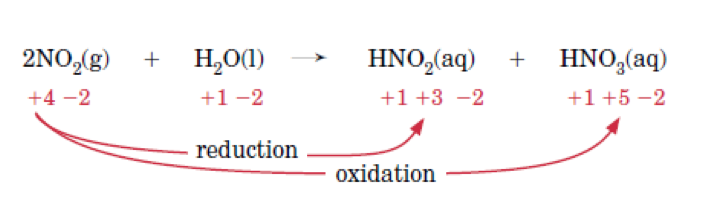 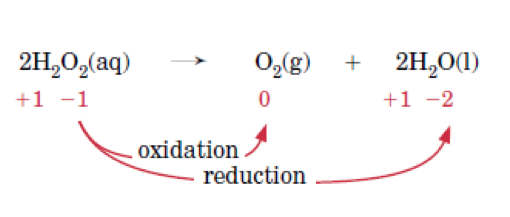 Oxidation numbers does not always correlate to charge on the ion
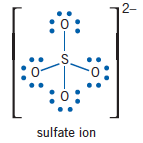 Example thiosulfate ion S2O32-
Here due to it shape one sulfur has oxidation number of +6 other has oxidation number of -2.  
This also occurs in some organic compounds and elements in group 15 to 17
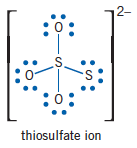 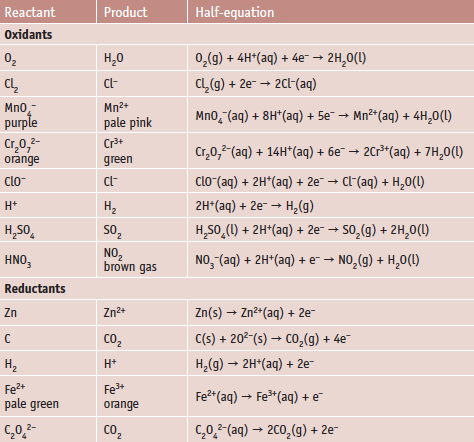 Changes to copper when placed in solution containing silver ions
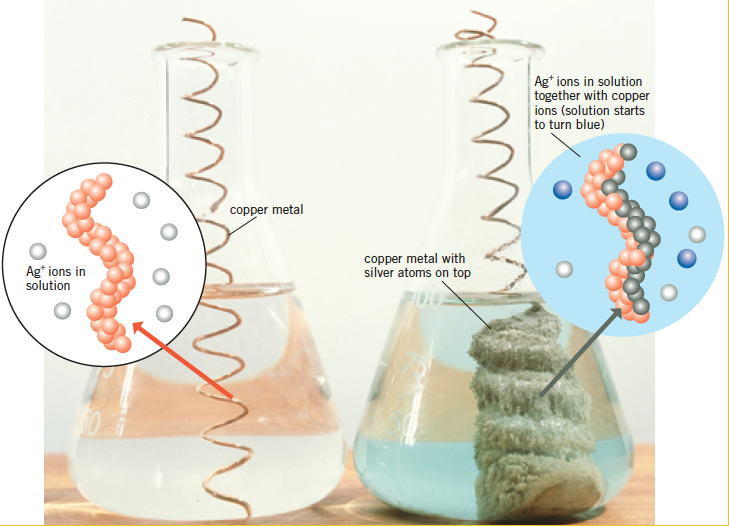 REDOX - Producing electrical energy
To do this  an electrochemical cell must be build which transfers electrons from the reductant to the oxidant rather that allowing the reactants to come in direct contact.
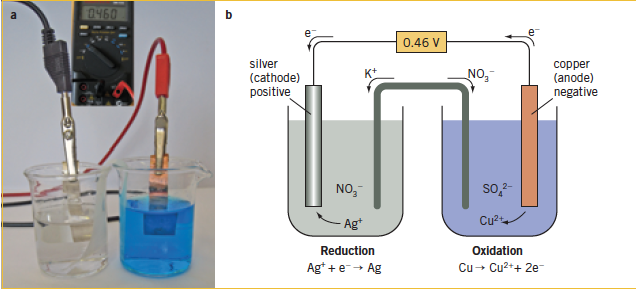 Electrolysis
To do this you have to separate the two half equations from one another and provide a path for the electrons to flow
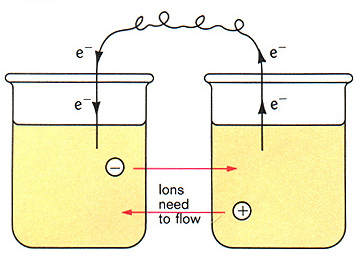 Half-cell where reduction occurs
Half-cell where oxidation occurs
But there is a problem…….
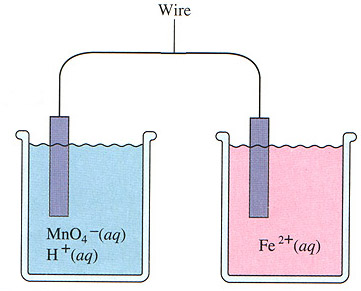 e-
e-
Electrons should move through the wire from Fe2+ to MnO4-. But they wont
e-
e-
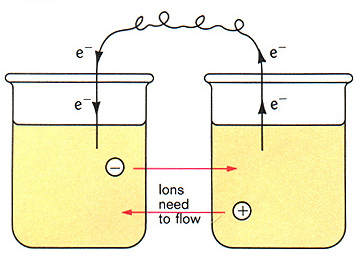 Reducing agent
Oxidizing agent
Becomes negative as electrons arrive
Becomes positive as electrons leave
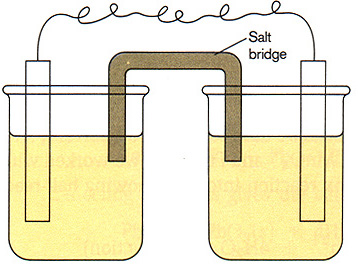 This problem can be solved 
The solutions need to be linked so that ions can can also flow to keep the net charge in each beaker equal.
This can be done by using a salt bridge
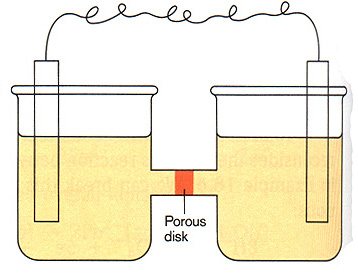 Or a porous disk in a tube linking the two solutions.
Cu
Cu
Cu
Electrons move 
through the 
external circuit
from anode to cathode.
Copper is deposited
at the cathode
Electrons are picked
up by cations at the 
cathode (reduction occurs)
Cu+2
Cu+2
Cu+2
Cu+2
Cu+2
+2
Cu       +    2 e            Cu
Zn
Zn
Zn
Electrons move 
through the 
external circuit
from anode to cathode.
Zinc is dissolved
at the anode.
Electrons are lost at the 
anode (oxidation occurs)
Zn+2
Zn+2
Zn+2
Zn
Zn
+2
Zn             Zn        +    2e
Electrochemical cell..
Two metals are called electrodes.
Anode is where oxidation occurs (negative)
Cathode is where reduction occurs (positive)
Salt bridge contains electrolyte usually a saturated solution whose ions will not react. It’s ions migrate from the salt bridge to neutralise increasing positive or negative solutions
Summary
Oxidation takes place at the anode.
Reduction takes place at the cathode.
In an electrochemical cell the anode is negative—electrons are produced at this electrode.
In an electrochemical cell the cathode is positive—electrons are consumed at this electrode.
Electrons flow from the anode to the cathode through a wire in the external circuit.
Anions are negative ions and migrate through the salt bridge towards the anode.
Cations are positive ions and migrate through the salt bridge towards the cathode.
Both the oxidant and its 'conjugate' reductant are normally present in a half-cell.
Electrochemical cell using a gas
Electrochemical cell does not need to use metals – example reaction of Cl gas and potassium iodide to form Cl-(aq) and I2(aq)
Inert electrodes (platinum or graphite) are needed to transfer electrons and not react.
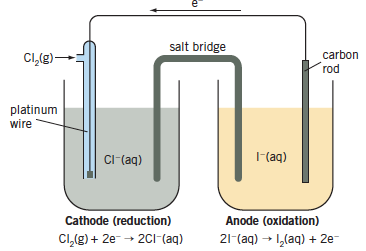 Four different types of half cells
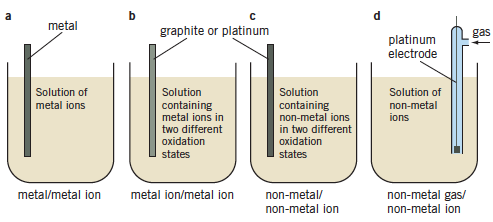 Solution
concentration
Solution
concentration
Salt
bridge
Anode
Compartment
components
Cathode
Compartment
components
Electrochemical Cell Conventions
Electrochemical cell that release energy spontaneously are call voltaic or galvanic cells. Those which require energy input in order to function are call electrolytic cells.
Voltaic cells are often represented as follows for the reaction: Zn(s)  +  Cu+2(aq)   Zn+2(aq)  +   Cu(s)
             
           Zn / Zn+2 (1.0 M) // Cu+2 (1.0 M) / Cu
This is called an electrochemical battery or a galvanic cell
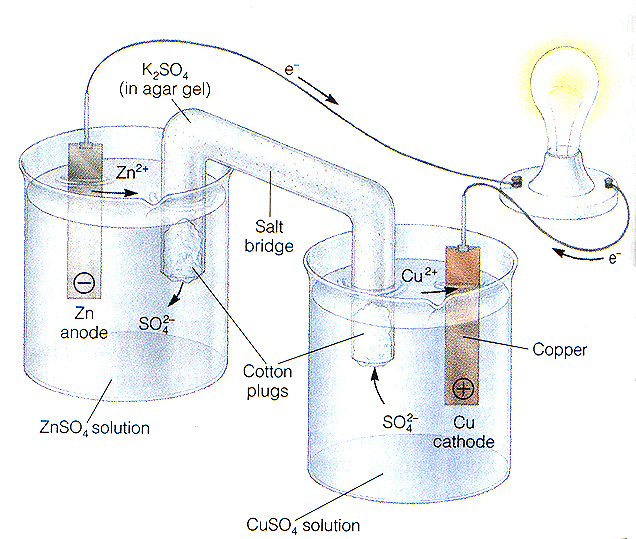 The electrons are forced to flow through a wire by separating the reducing agent from the oxidising agent.
Oxidation occurs at the anode
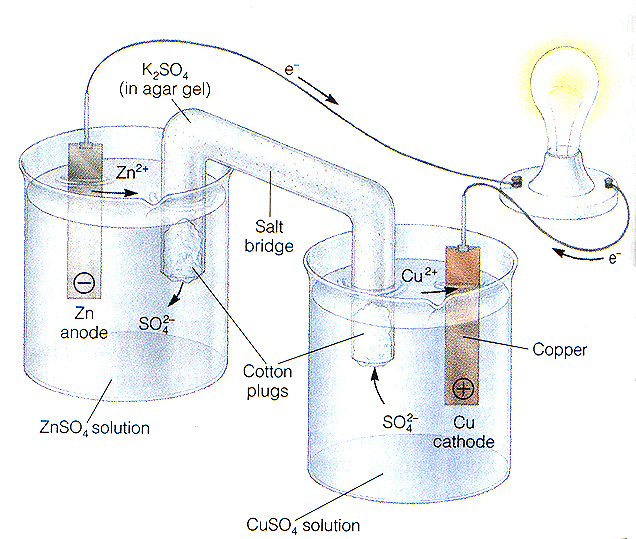 Reduction occurs at the cathode
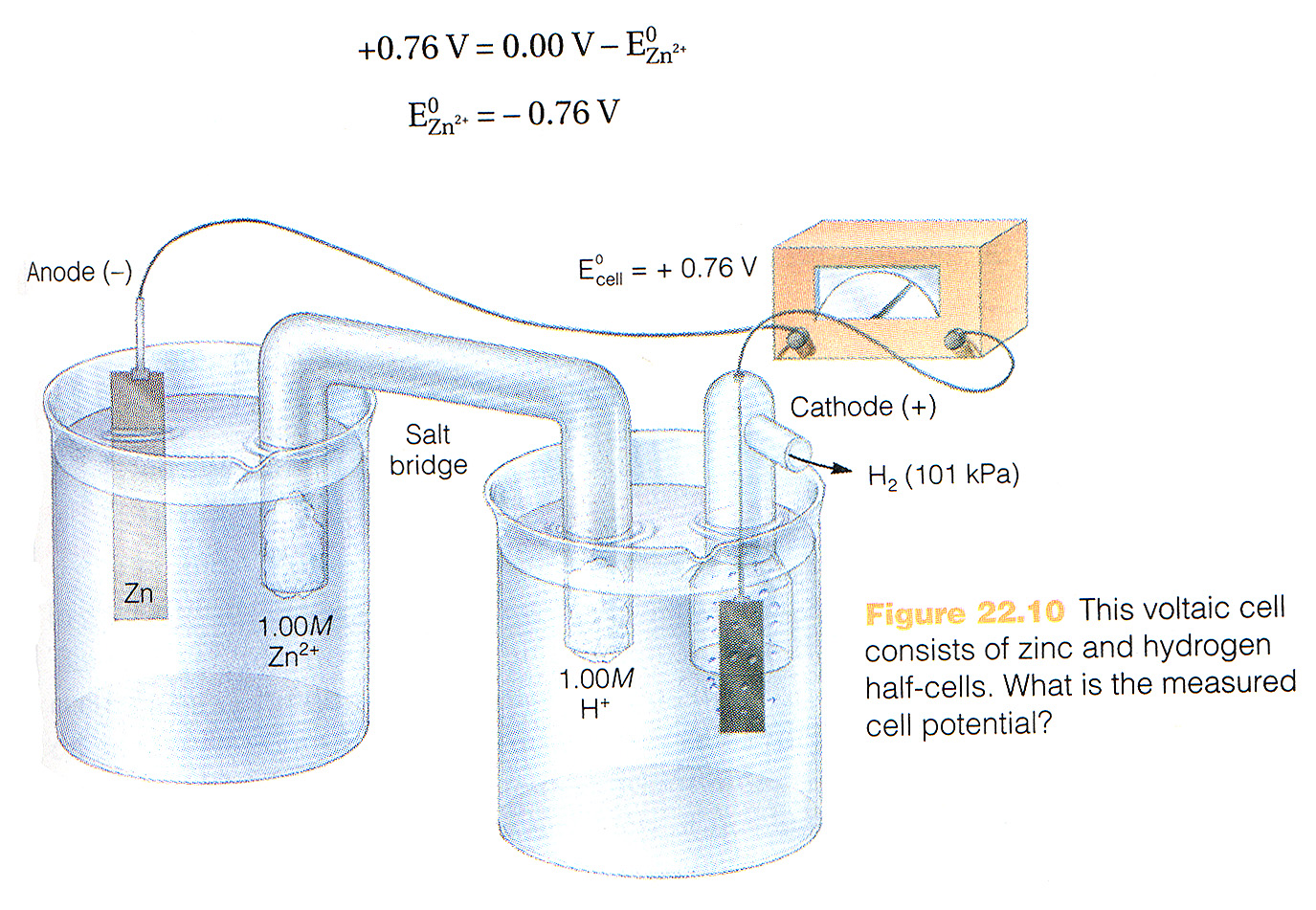 Electric potential and standard reduction potentials
Electric potential is the measure of the electron attracting power of an oxidising agent (electron gainer) in a half-cell.
When two different oxidant – one with high electric potential and one with low electric potential  electrons are pulled towards half-cells with stronger oxidant
Cell potential is the difference in electric potential of its two half cells
Cell potential
Also called emf, electromotive force or voltage of cell.
Referred to as the potential difference and is measured in volts (V)
Measured by a voltmeter
E symbol for electric potential
Ecell is symbol for cell potential
E cell
Depends on concentration of the electrolytes, the pressure of any gases and the temperature.
Eocell is standard cell potential – when conditions are 1 mol L-1 conc of dissolved substances, 101.3kPa(1atm) pressure and 25oC
Electrical Potential
Electrical potential is measured in volts and indicates the tendency of electrons to move from one substance to another. 
Potential depends on a variety of factors such as the concentration of reactant materials, temperature, gas pressures and the nature of the materials involved.
Reduction Potentials
Standard Reduction Potentials (measure the tendency of a substance to gain electrons) are determined at 250C, 1M conc, 1 atm pressures
They are compared to hydrogen ion’s tendency to be reduced (gain electrons) to hydrogen gas (2H+(aq)  +  2e-   H2(g)) which is assigned a potential of 0.00 volts.
Substances which gain electrons better than H+ ion are assigned positive potentials. Those which gain electrons more poorly than H+ ion are assigned negative potentials.
Standard hydrogen half-cell
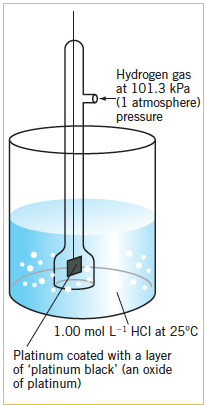 2H(aq) + 2e ⇌ H2(g) E° = 0 V

This is used as a reference to compare other half-cells
Standard Reduction Potential
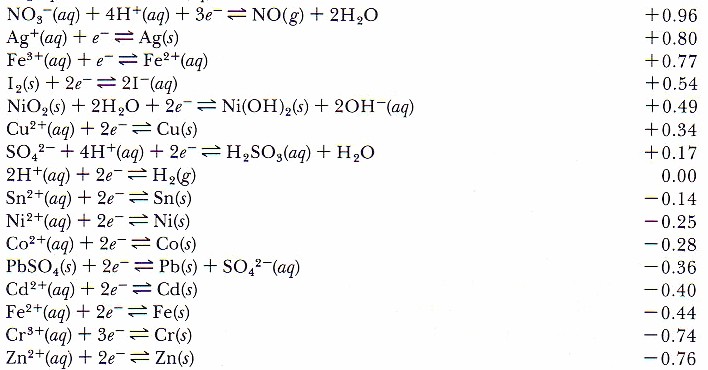 SALT BRIDGE
Zn(S)  Zn+2(aq)  +  2 e-
E0 = 0.763 volts
Cu+2(aq)  +  2 e-   Cu(s)
E0 = 0.337 volts
EMF
1.100
VOLTS
CATHODE
(REDUCTION
OCCURS)
ANODE
(OXIDATION
OCCURS)
An electrochemical cell
electrons
Cl-
Cu
K+
Zn
+2
Zn
Cu
+2
Calculating Eocell
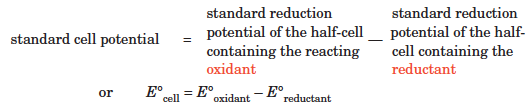 Copper and hydrogen
Copper gains electrons from hydrogen and has a positive reduction potential of + 0.34V
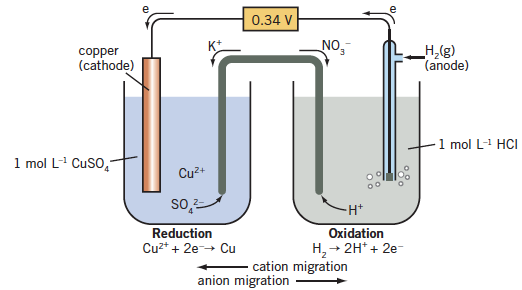 Zinc and hydrogen
Zinc is oxidised, therefore has a lower reduction potential than hydrogen. Given negative reduction potential -0.76volts
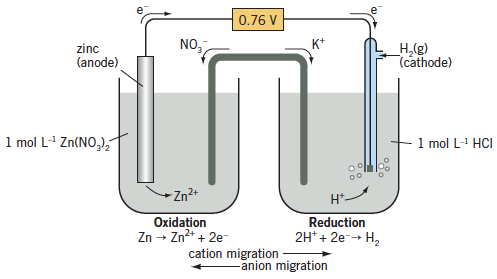 Generalisation with Standard Reduction Potential table
Oxidants are on left reductants on right
The more positive the reduction potential the stronger the oxidant
The more negative the reduction potential the stronger the reductant
Equilibrium arrows are used to represent the half-cell reactions because these reactions can proceed in both directions, depending what is present in the other half-cell.
The cell potential of any combination of these half-cells is calculated from the half-cell reduction potentials using the expression:
	E°cell =    E°half-cell containing    –      E°half-cell containing					the oxidant 				 the reductant
Generalisations continued…
Oxidants generally only react with reductants that have a more negative E° (standard reduction potential) value.
The greater the difference in E° values the more likely the reaction is to proceed in the direction predicted. The greater the difference in E° values, the larger the equilibrium constant for the reaction.
Even when there may be a large difference in standard reduction potentials, the cell potential does not predict how fast the reaction will take place. It is possible that the rate of reaction at 25° is very slow.
Calculate cell potential
Cu(s) + 2Ag+(aq) → Cu2+(aq) + 2Ag(s)

From standard potential table
Ag+(aq) + e– ⇌ Ag(s) E° = +0.80 V
Cu2+(aq) + 2e– ⇌ Cu(s) E° = +0.34 V
E°cell = E°oxidant – E°reductant
E°cell = +0.80 – (+0.34) = 0.46V
Calculate Cell potential
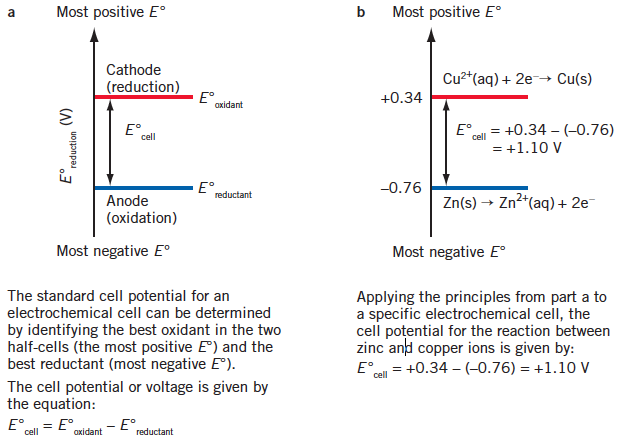 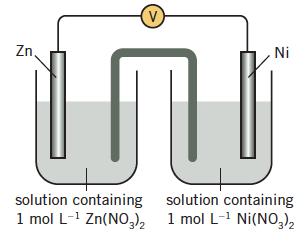 Ni2+(aq) + 2e– ⇌ Ni(s) E° = –0.26 V
Zn2+(aq) + 2e– ⇌ Zn(s) E° = –0.76 V
E°cell = E°oxidant – E°reductant
	= E°nickel half-cell – E°zinc half-cell
= –0.26 – (–0.76)
= 0.50 volts
Predicting whether reactions will take place
Redox reaction will occur when one reactant is an oxidant and other is a reductant
Difference in Eo values
Greater the Eo value the larger the equilibrium constant for the reaction (no effect on reaction rate)
Must be under standard conditions of temperature and pressure
Standard Reduction Potentials can be used to explain….
Metal displacement reactions
Halogen displacement reactions
Reactions of metals with water—any metal with a reduction potential less than around –0.4 V will react with water (even if it is very slow)
Reactions of metals with acids—metals with a reduction potential (E°) less than 0.0 V will react with HCl and dilute H2SO4 to form H2. Metals with a reduction potential (E°) less than 0.95 V will react with reasonably concentrated nitric acid to form NO(g) (which will immediately oxidise to brown NO2(g) in the presence of air).
Standard Reduction Potentials can be used to explain….
Many substances will only react if acid is present, for example MnO4-(aq) and Cr2O72-(aq)
In an aqueous solution the very weak oxidant metal ions will not participate in a redox reaction. Cations of group 1 and 2 metals together with Al3(aq) can be ignored when predicting redox reactions involving aqueous solutions.
Standard Reduction Potentials can be used to explain….
Nitrate ions and sulfate ions will not participate in redox reactions unless they are present as reasonably concentrated nitric acid or sulfuric acid: 
Nitric acid—when a metal reacts with the concentrated acid, nitrogen dioxide is formed:
NO3-(aq) + 2H+(aq) + e- → NO2(g) + H2O(l)
When a metal reacts with less concentrated acid (4–6 mol L-1), nitrogen monoxide forms:
NO3-(aq) + 4H+(aq) + 3e- → NO(g) + 2H2O(l)
Sulfuric acid—when a metal reacts with concentrated sulfuric acid, sulfur dioxide forms:
SO42-(aq) + 4H+(aq) + 2e- → SO2(g) + 2H2O(l)
Standard Reduction Potentials can be used to explain….
Water can act as both an oxidant and a reductant. Standard reduction table only provides the E° values for standard conditions.
Water can also behave as an oxidant and a reductant in a neutral solution and in the absence of gases at 101.3 kPa pressure. While the reduction and oxidation half-equations remain the same, the values of the reduction potentials change.
For example in an aqueous neutral solution (10-7 mol L-1 H+(aq) and OH-(aq)) the relevant reduction potentials are:
O 2(g) + 4H+(aq) + 4e- ⇌ 2H2O(l) 					E = +0.82 V
2H2O(l) + 2e- ⇌ H2(g) + 2OH-(aq) 			E = –0.41 V
For this course of study the differences in these values from those in the table of standard reduction potentials will not be important
Redox Reaction – volumetric analysis
Reactions of acids and metals
Metal displacement reactions
Redox reactions in solution
Reactions of Metals
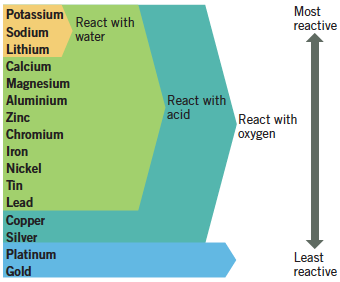 Redox reactions in solutions
Some redox reactions that are important for chemical analysis (determining how much of a particular chemical is present in a sample) include those involving solutions of potassium permanganate, potassium dichromate, iron(II) salts and the oxalate ion, C2O42-.

The half-equations for these reactions are:
MnO4-(aq) + 8H+(aq) + 5e → Mn2+(aq) + 4H2O(l) 		reduction
Cr2O72-(aq) + 14H+(aq) + 6e- → 2Cr3+(aq) + 7H2O(l) 		reduction
Fe2+(aq) → Fe3+(aq) + e- 															oxidation
C2O42-(aq) → 2CO2(g) + 2e- 							oxidation
Redox Titrations
Equivalence point of redox titration occurs when one of oxidant or reductant is used up.
MnO4-(aq)+8H+(aq)+5Fe2+(aq)→Mn2+(aq)+5Fe3+(aq) +4H2O(l)
It is possible to use indicators or voltmeters to measure the equivalence point but some of the substances involved have specific colours for example potassium permanganate is purple and iron (II) is colourless
Back titration
The concentration of the atmospheric pollutant sulfur dioxide (SO2) can be found by bubbling air through a dilute KMnO4(aq) solution of known concentration.
	5SO2(g) + 2MnO4-(aq) + 2H2O(l) -----> 5SO42-(aq) + 2Mn2+(aq) + 4H+(aq)
The concentration of the remaining KMnO4(aq) can be found by titration with standardised oxalic acid. This allows the amount of KMnO4 reacting with sulfur dioxide to be found and thus its concentration in the air sample can be calculated.
Procedure
43.9 m3 of SO2 polluted air was bubbled through 215.0 mL of  5.007 x 10-3 mol L-1 KMnO4(aq). 
The unreacted KMnO4 was acidified and diluted to a volume of 250.0 mL. 
20.00 mL samples of this KMnO4 solution were titrated to equivalence with 38.50 mL of 2.194 x 10-3 mol L-1 oxalic acid solution. 
What is the concentration of the pollutant SO2(g) in ppm if the air has a density of 1.18 kg m-3
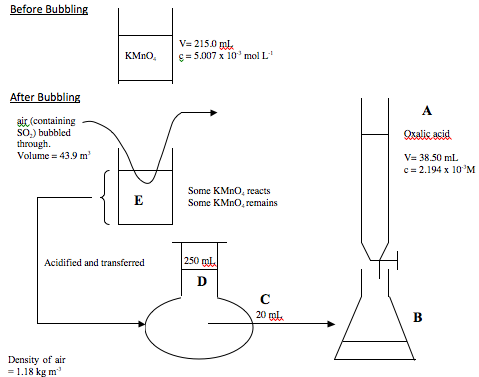 Answer
Before Bubbling

n(KMnO4) = cV = 0.2150 x 5.007 x 10-3 = 1.0765 x 10-3 (1 mark)
After Bubbling
A: n(oxalic acid) = cV = 0.3850 x 2.194 x 10-3 = 8.4469 x 10-5 
Titration reaction:
2MnO4-(aq) + 6H+(aq) + 5H2C2O4(aq) -----> 2Mn2+(aq) + 8H2O(l) + 10CO2(g)
		
B: n(KMnO4) = (2/5) x n(oxalic acid) = (2/5) x 8.4469 x 10-5 = 3.3788 x 10-5  

C: c(KMnO4) = n/V = 3.3788 x 10-5 / 0.020  = 1.6894 x 10-3M  = c(KMnO4) at 

D: n(KMnO4) = cV = 1.6894 x 10-3 x 0.250 = 4.2235 x 10-4 = n(KMnO4) at E
Moles of SO2 reacting
n(KMnO4)reacting with SO2  = n(KMnO4)Before Bubbling - n(KMnO4)After Bubbling = 1.0765 x 10-3 - 4.2235 x 10-4 = 6.5416 x 10-4                  

n(SO2) = (5/2) x n(KMnO4)reacting with SO2  = (5/2) x 6.5416 x 10-4  = 1.6354 x 10-3 
 
m(SO2) = n x M = 1.6354 x 10-3 x 64.07 = 1.0478 x 10-1 g = 104.78 mg       
This mass is contained in 43.9 m3 of air
 
mass(air) = density(air) x V = 1.18 x 43.9 = 51.802 kg                                

c(SO2)ppm = m(SO2)mg / mass(air)kg = 104.78 / 51.802 = 2.02 ppm